Welche Word Kurse bieten wir an?
Word Anfängerkurs
Word Fortgeschrittenen Kurs
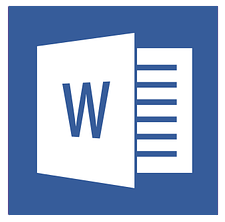 Preis:
Word Anfängerkurs
Word Anfängerkurs
Textformatierung
Absatzformatierung
Tabellen
Serienbrief
Was gibt es noch auf computerkurs.com?